Project 1: Smart HomeREU student: Jason LingGraduate mentors: Safa BacanliFaculty mentor(s): Damla Turgut
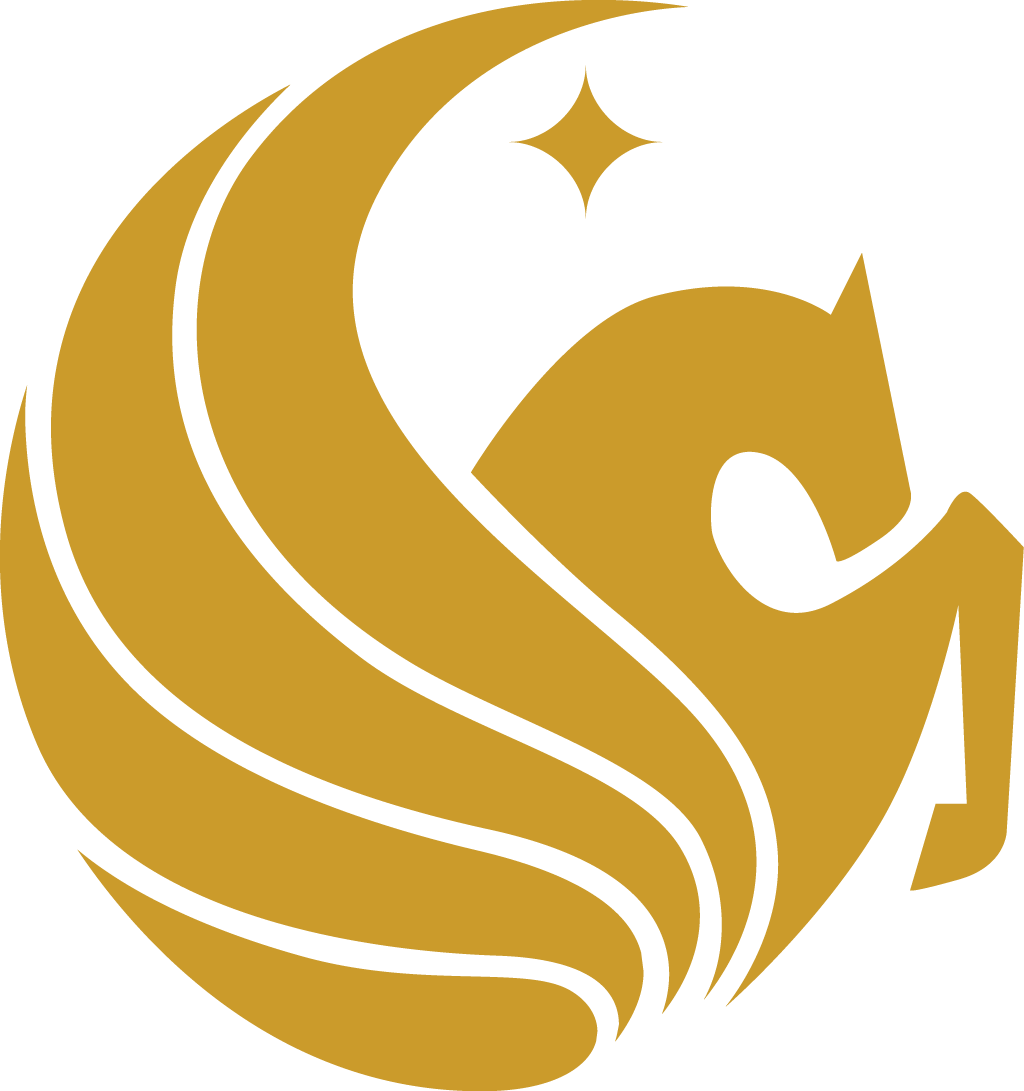 Week 7 (June 25 – July 2 2018)

Accomplishments:
Attached relay to fan and can control it with raspberry pi
Obtained 90% training and testing accuracy on subset of UMass dataset
Finished building smart home
Started training fully-connected neural network with the entire dataset on Google Colaboratory

Problem & Solutions
Problem: Obtaining only around 60% accuracy with the entire UMass dataset & Solution: Keep adjusting parameters
Plans for next week:
Get highest possible accuracy with a fully-connected neural network
Train neural network with the data we collect from our smart home
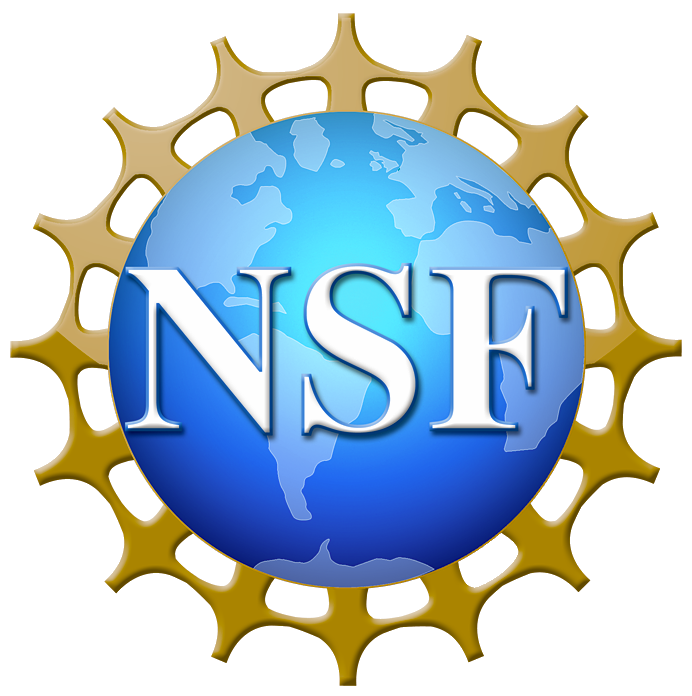 NSF REU Research Experience on Internet of Things 2018